Arthropod Types & Adaptations
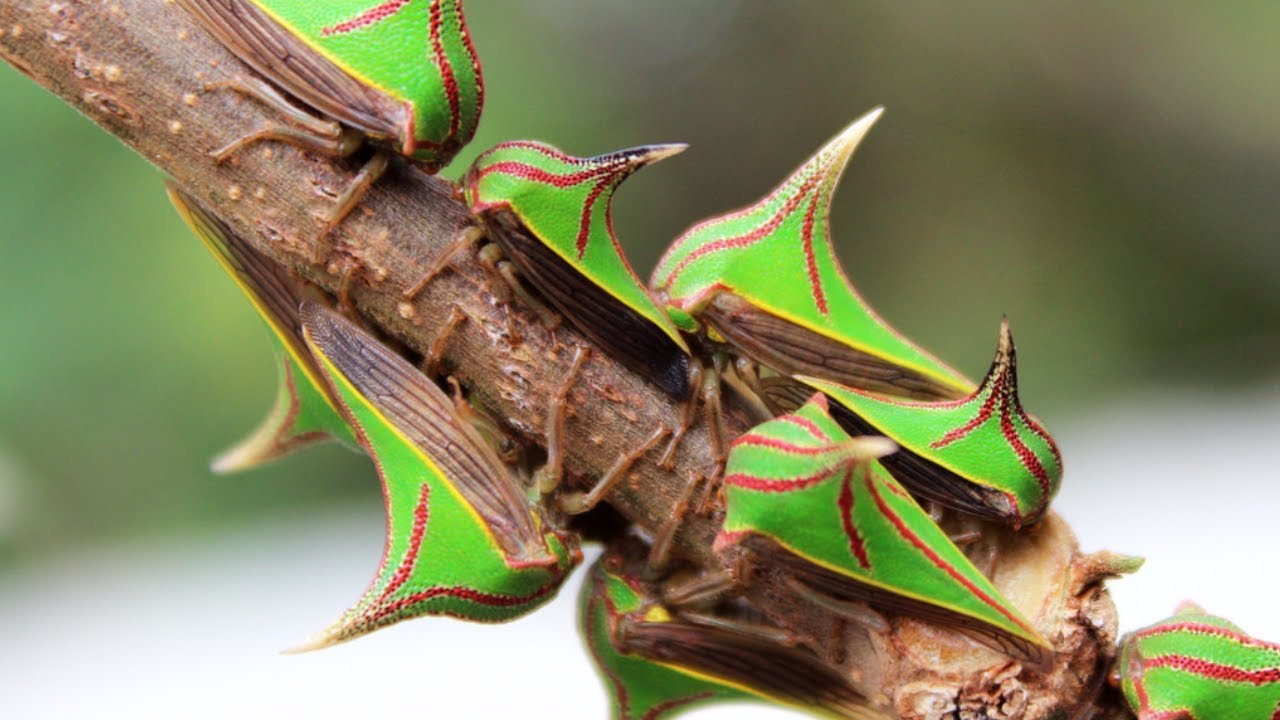 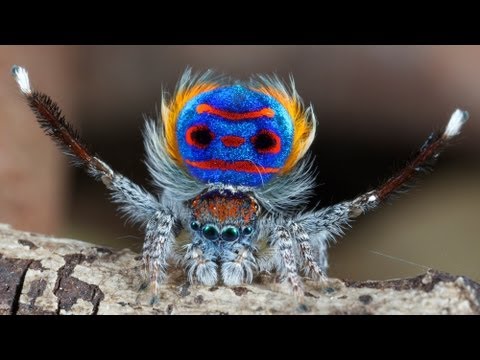 Hyper linked to a video
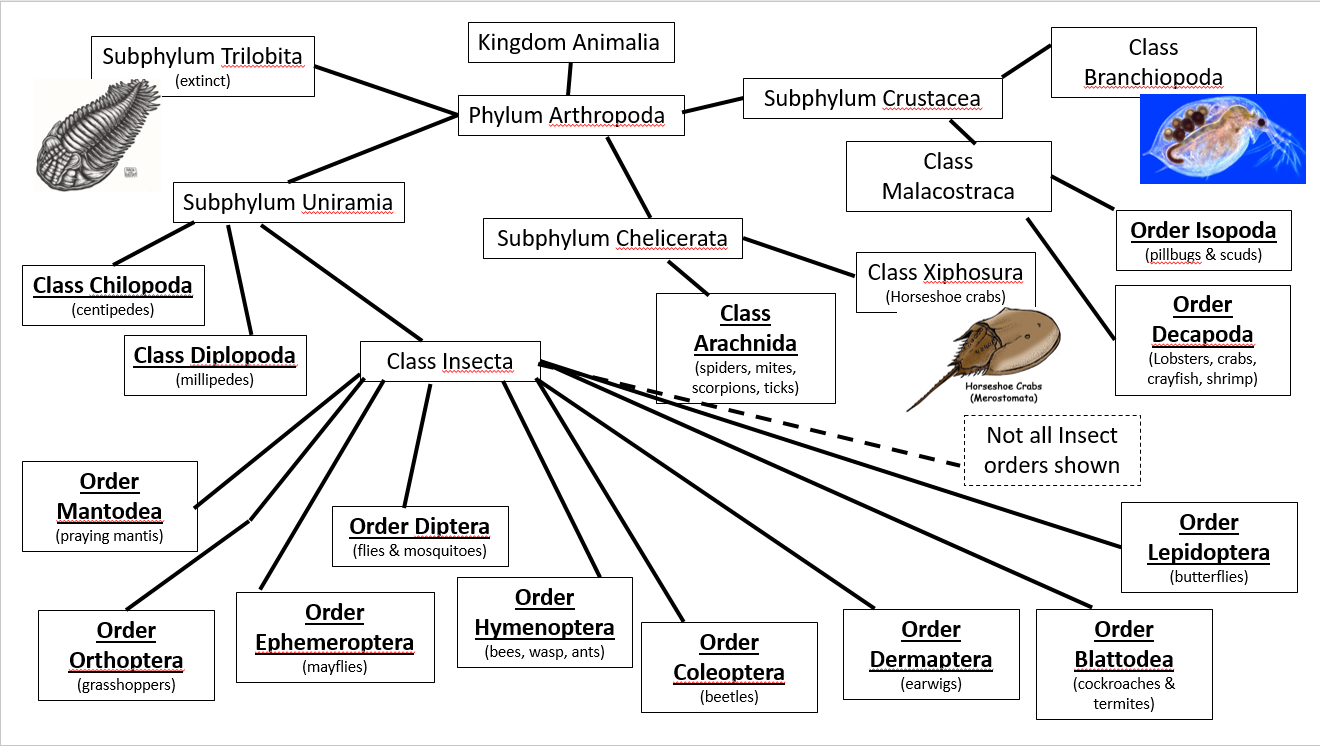 Camouflage to Blend In
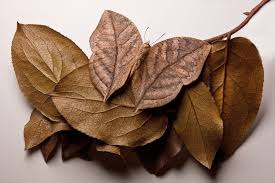 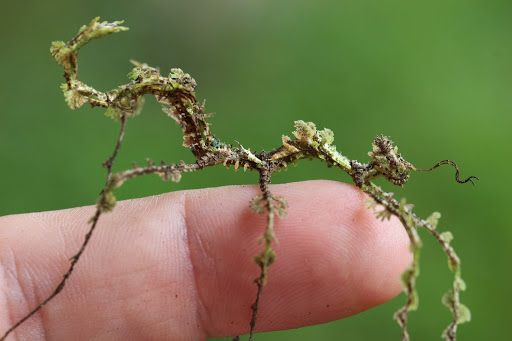 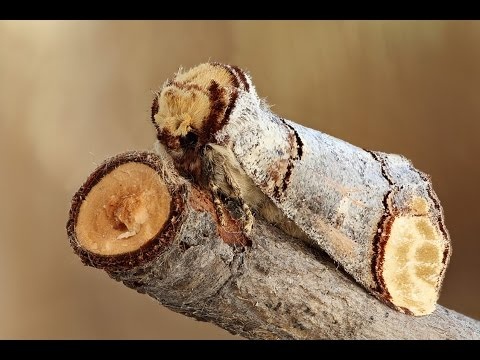 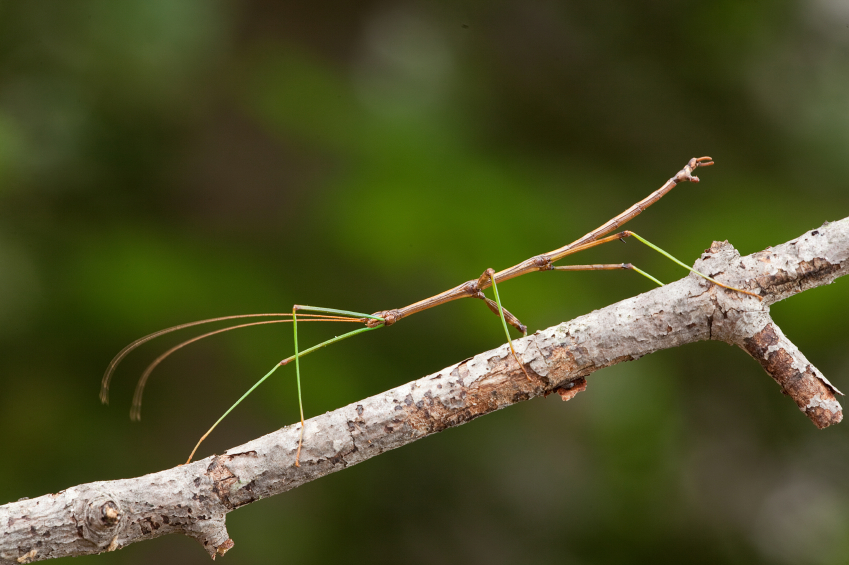 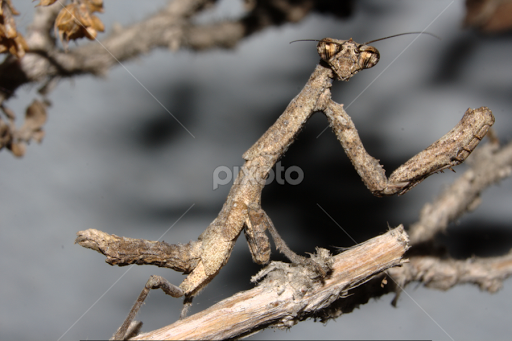 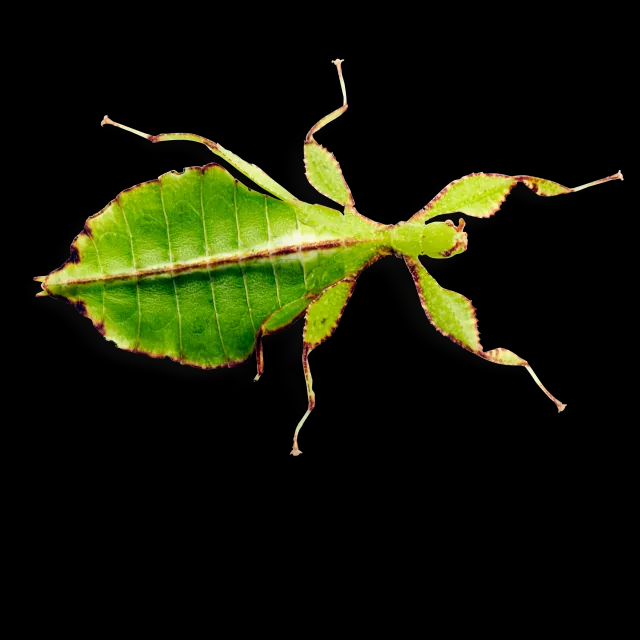 Camouflage to Blend In
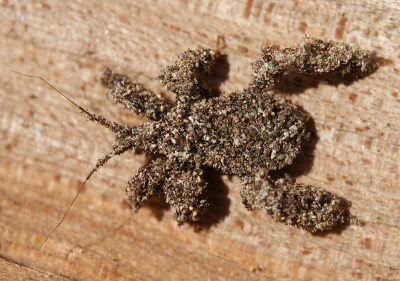 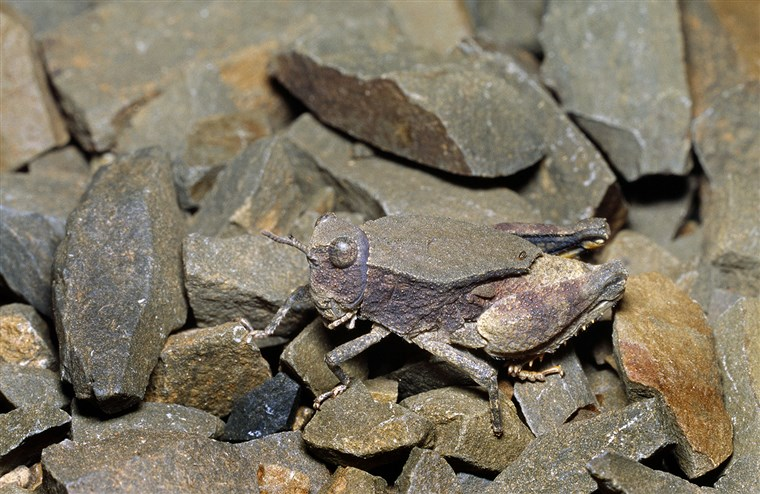 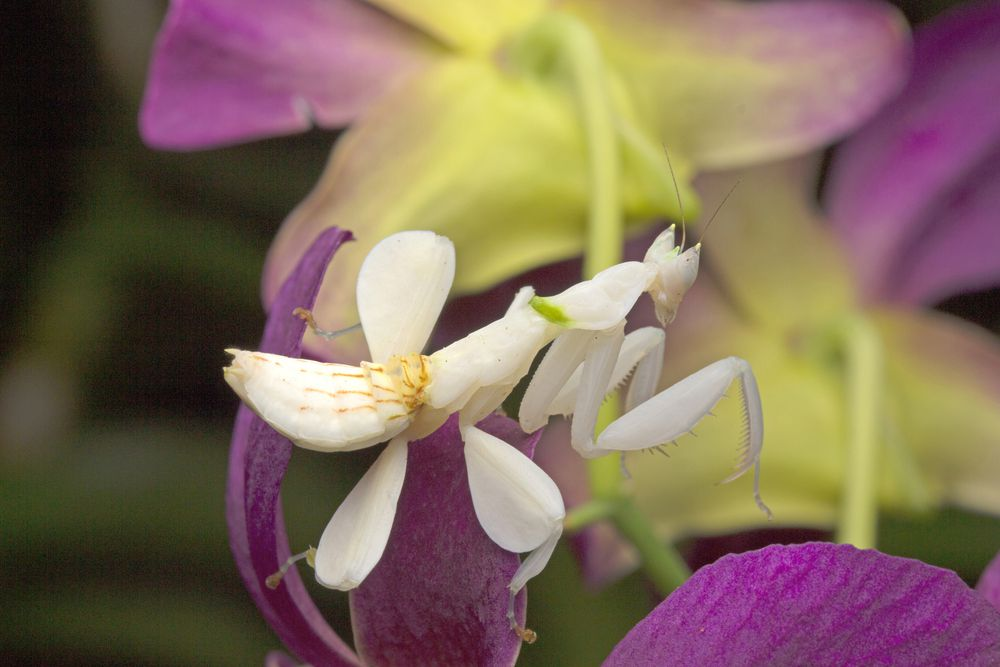 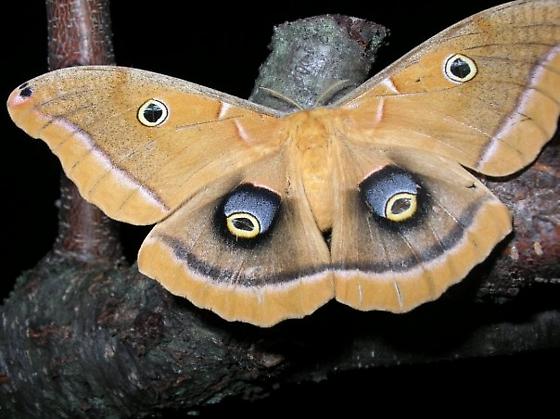 Mimic Something Scarier than You
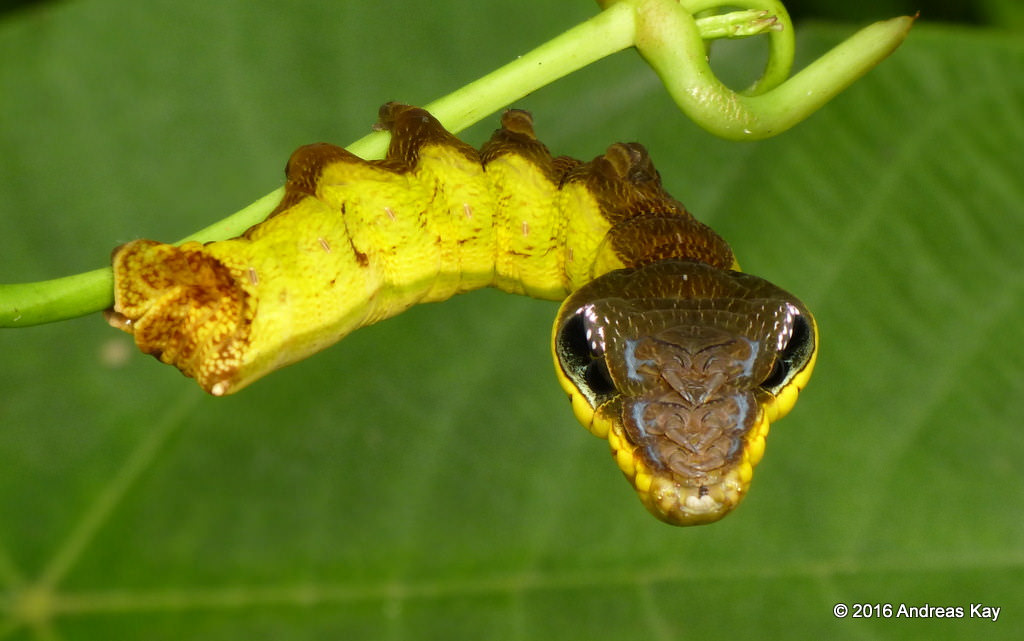 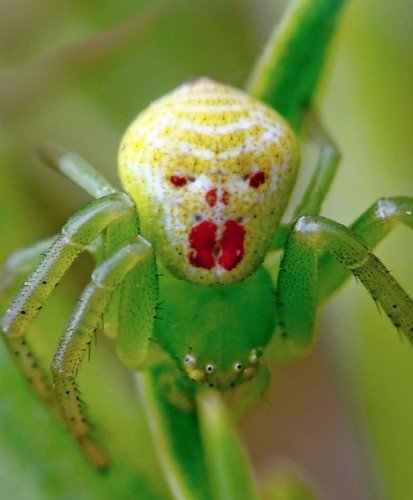 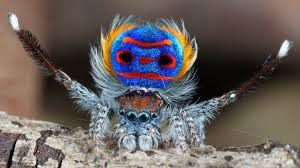 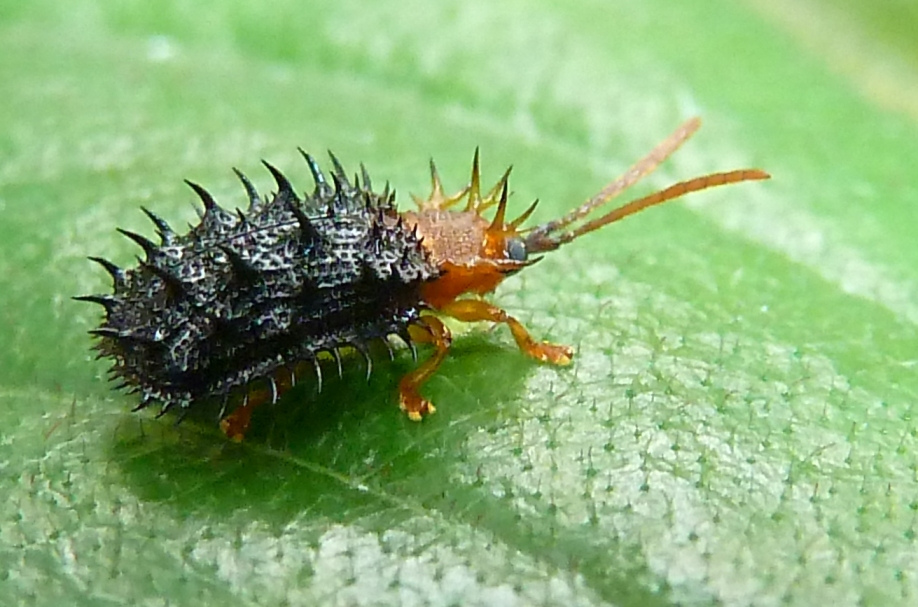 Defensive Adaptations
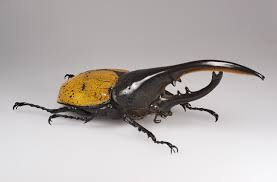 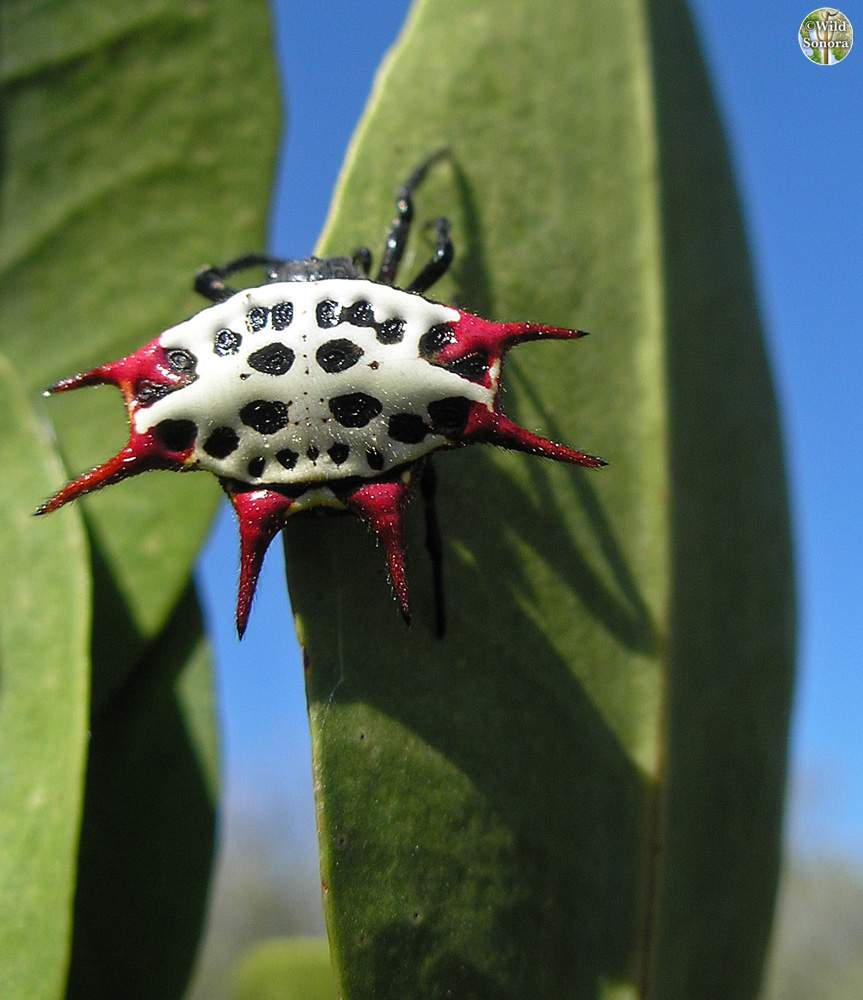 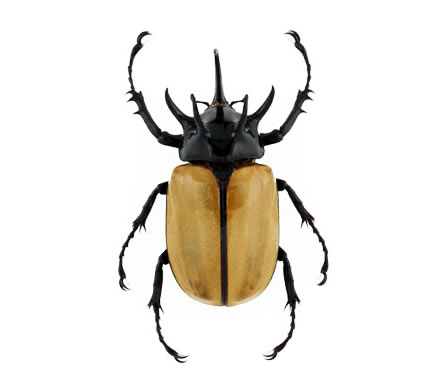 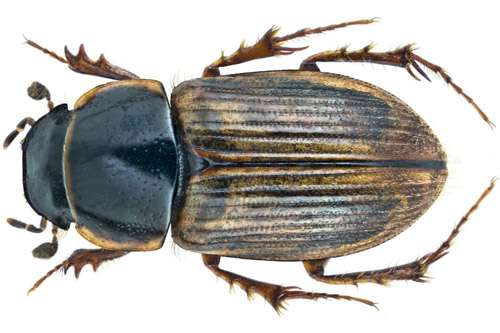 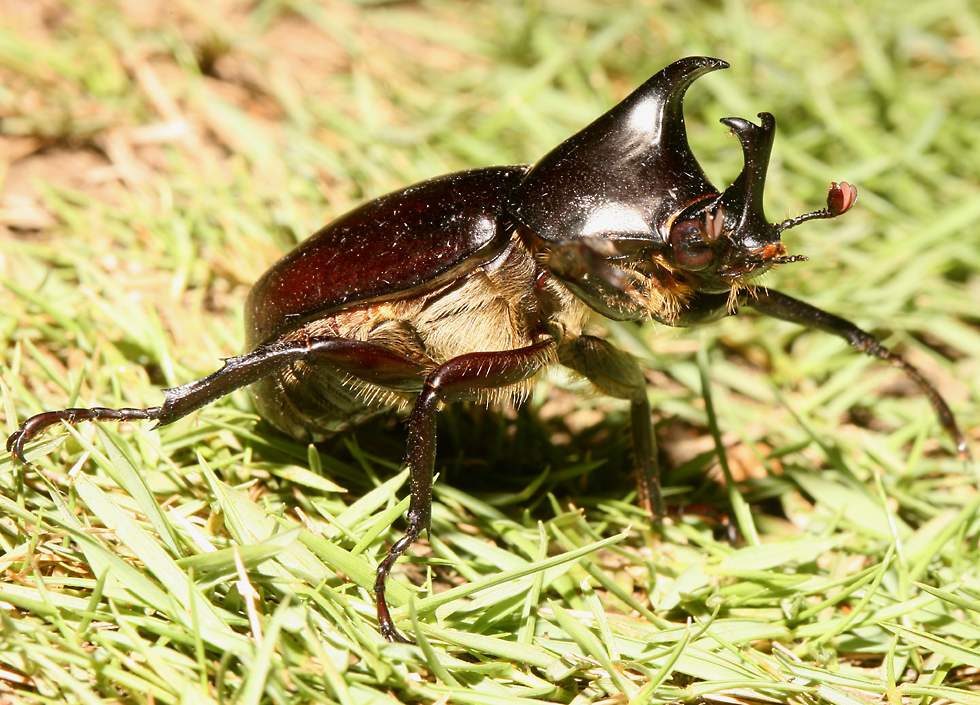 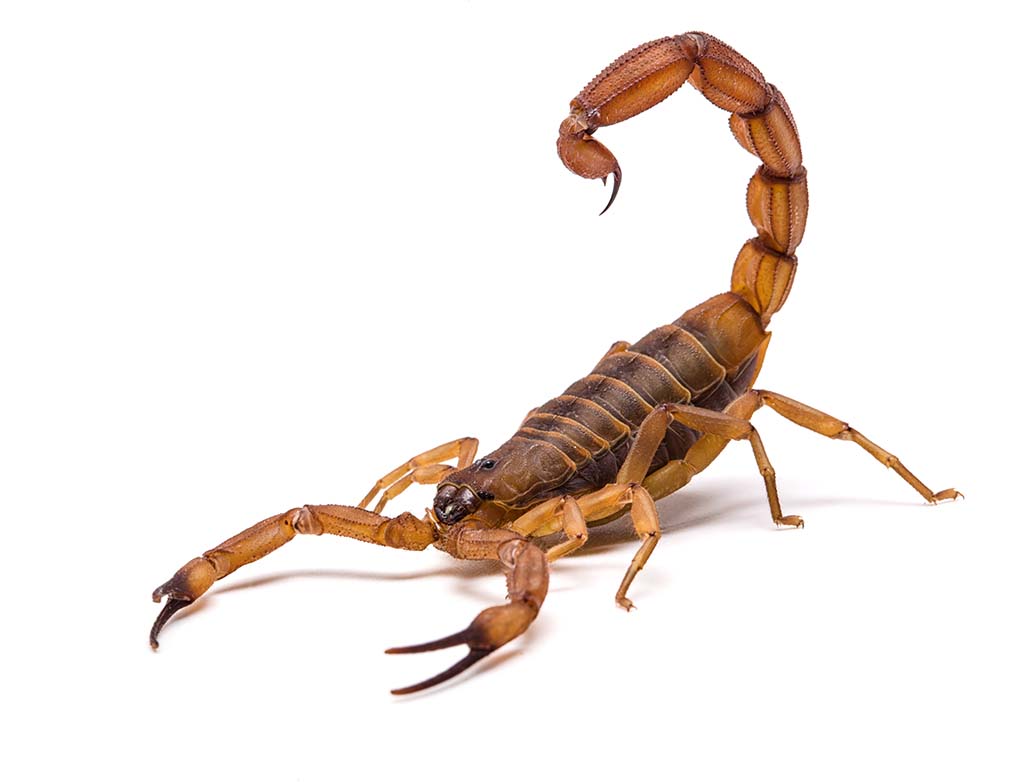 Defensive Adaptations/ Flexible Armor
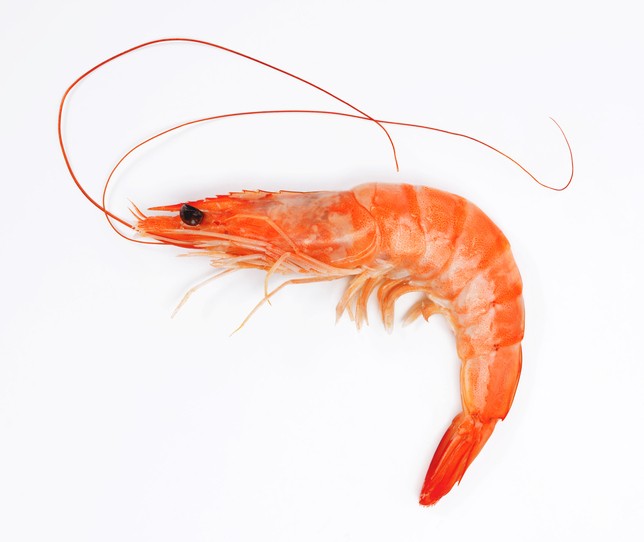 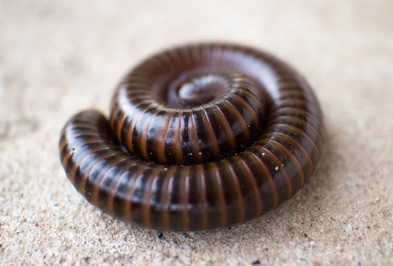 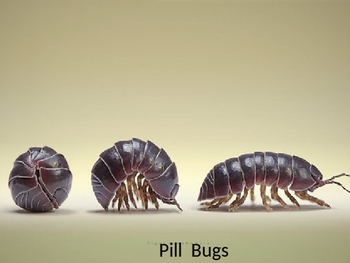 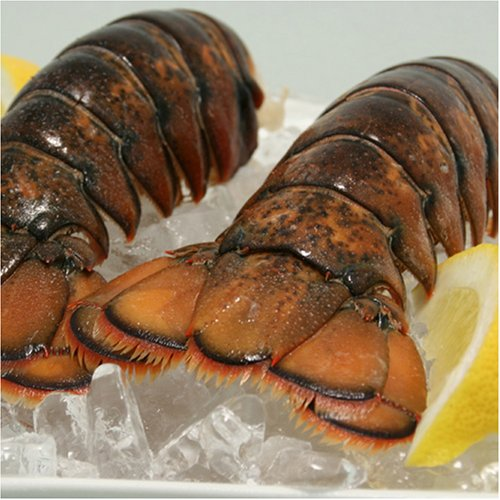 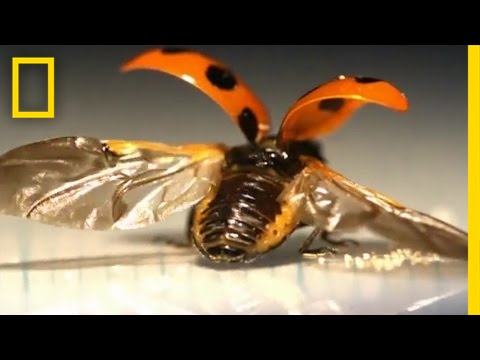 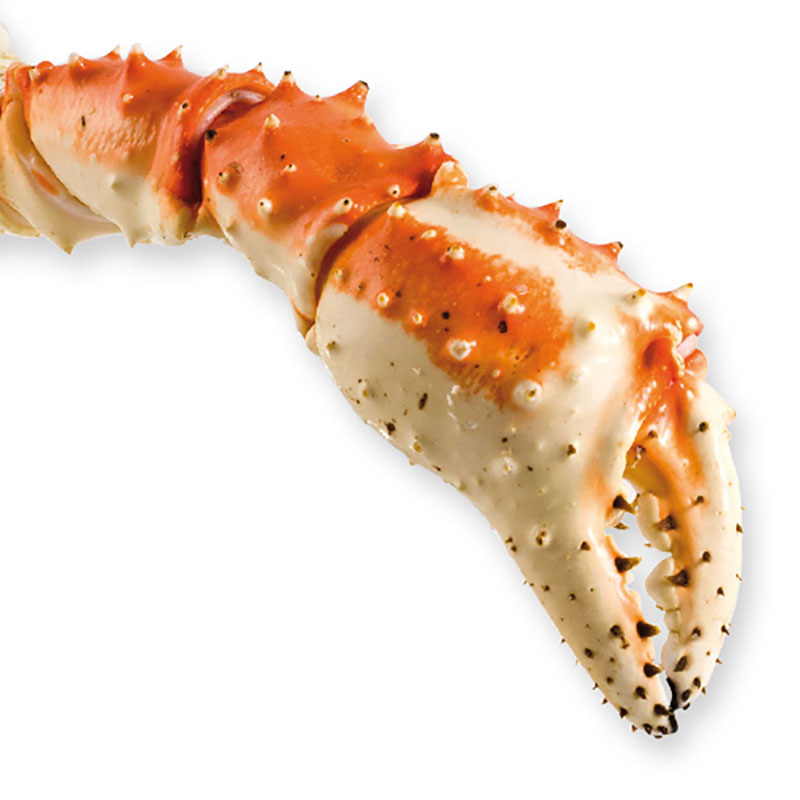 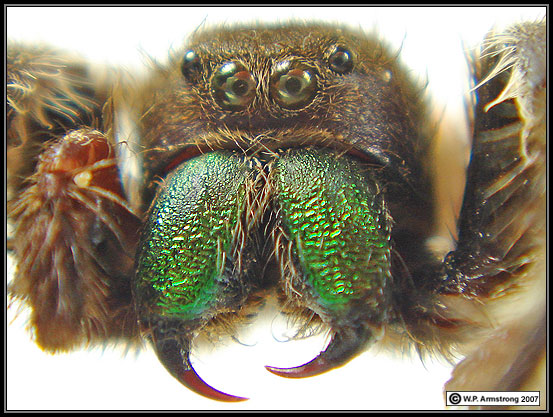 Weapons
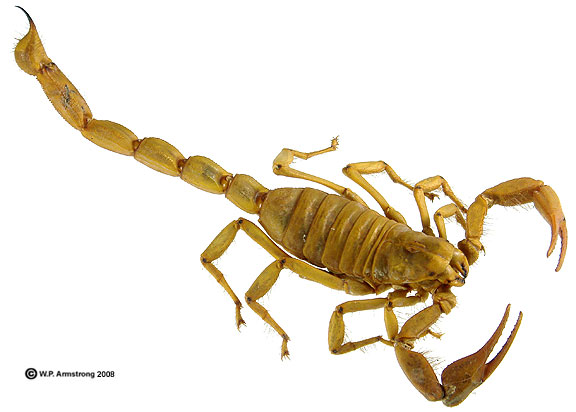 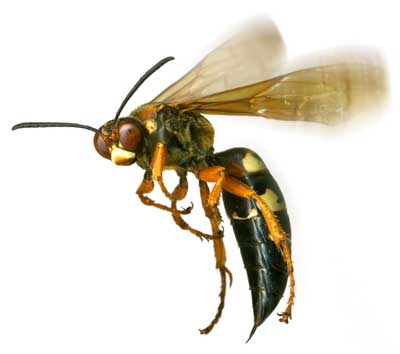 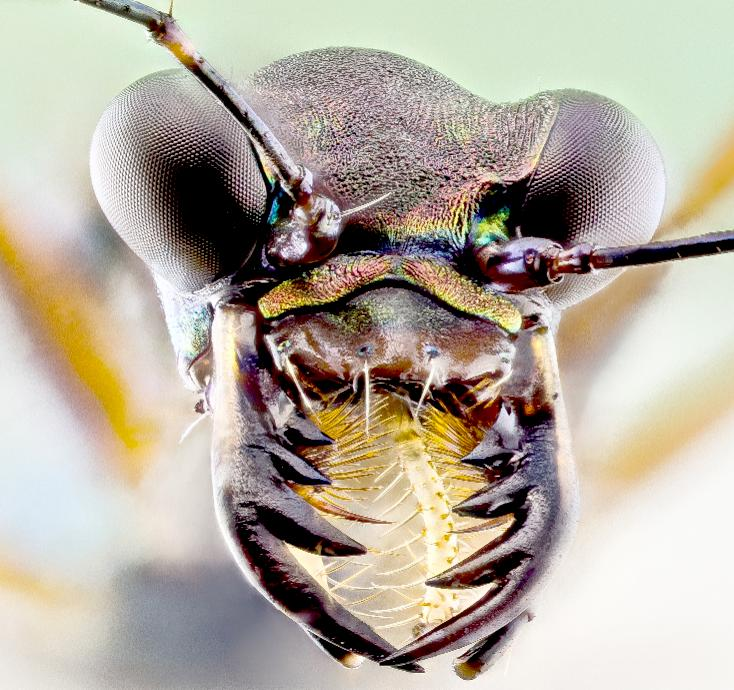 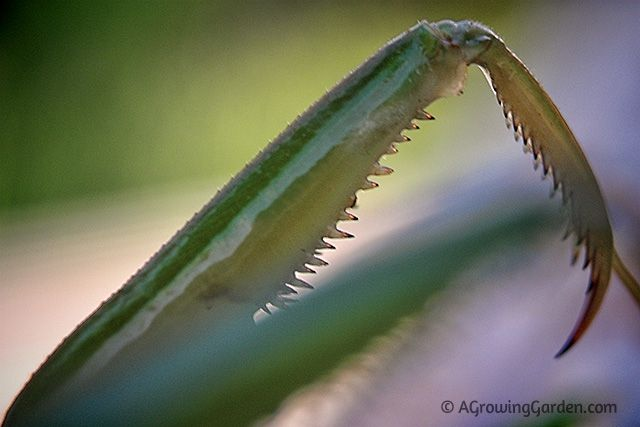 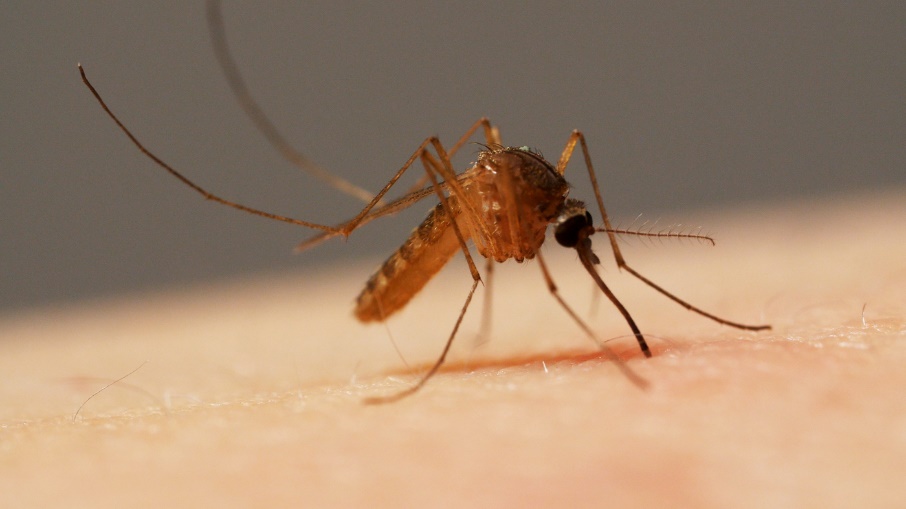 Specialized  Mouth/Feeding
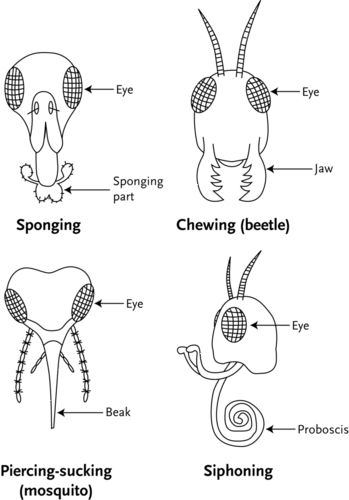 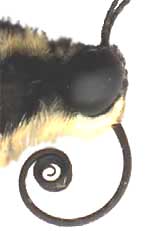 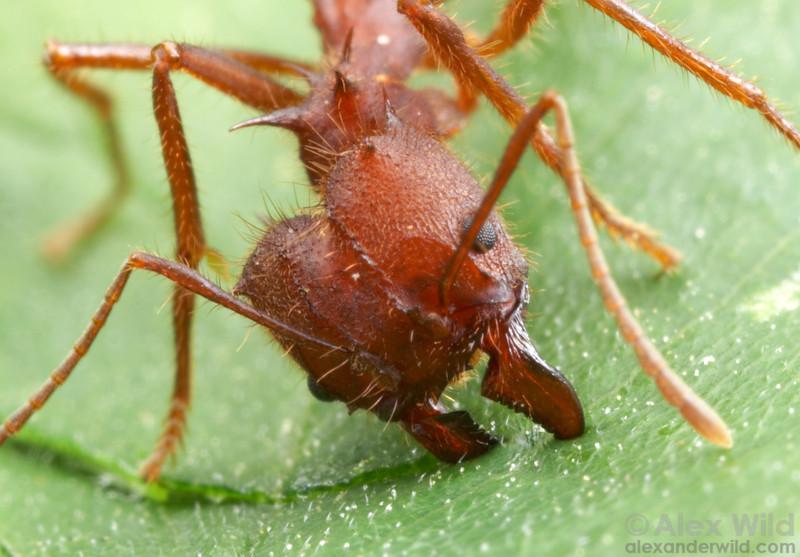 Hyperlinked to video
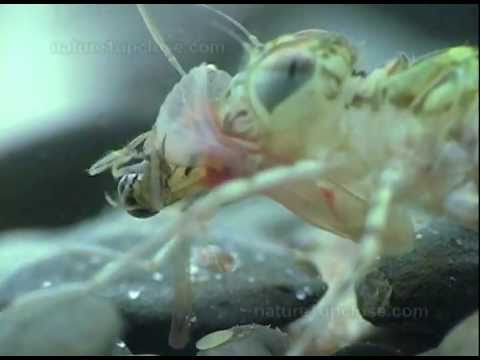 Start at 40 sec.
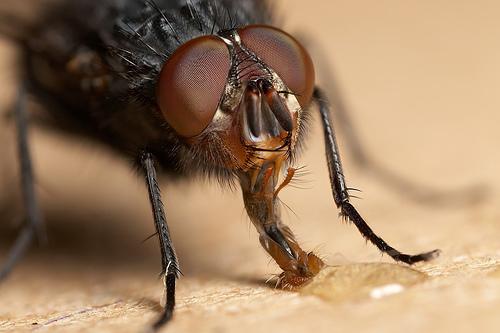 Specialized  Legs
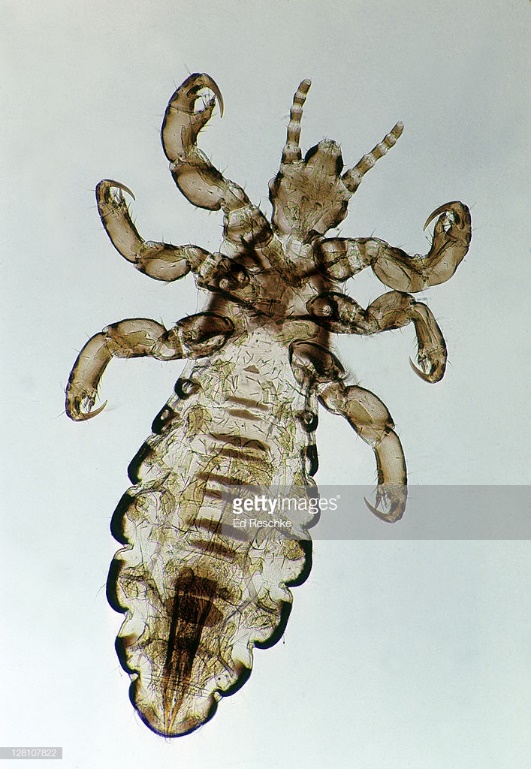 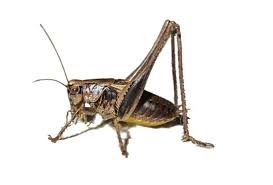 Jumping
Walking
Digging
Grasping,
Swimming
Collecting
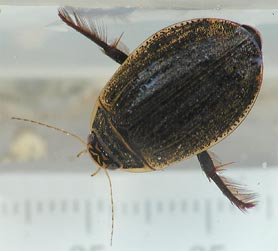 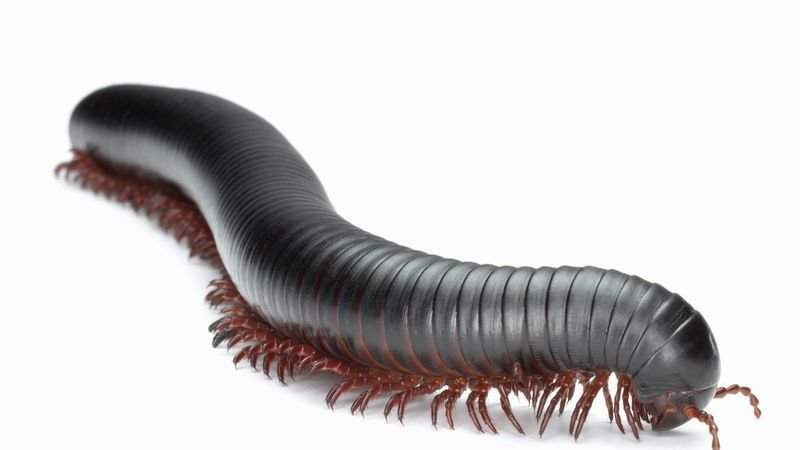 Lice
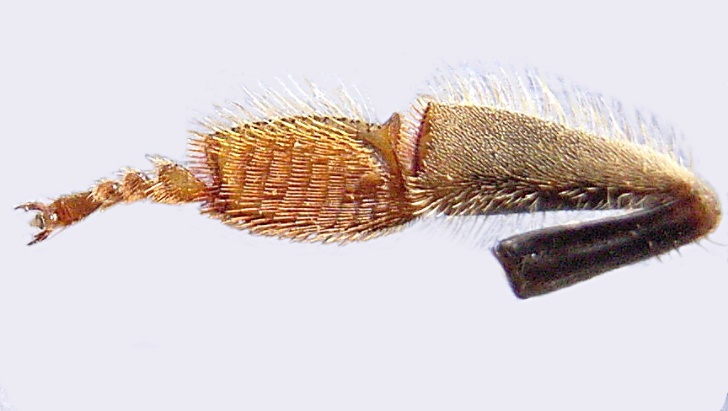 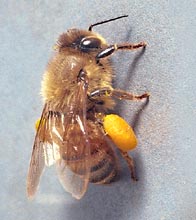 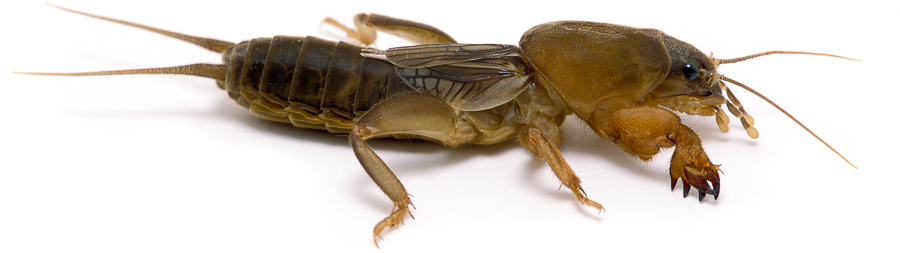